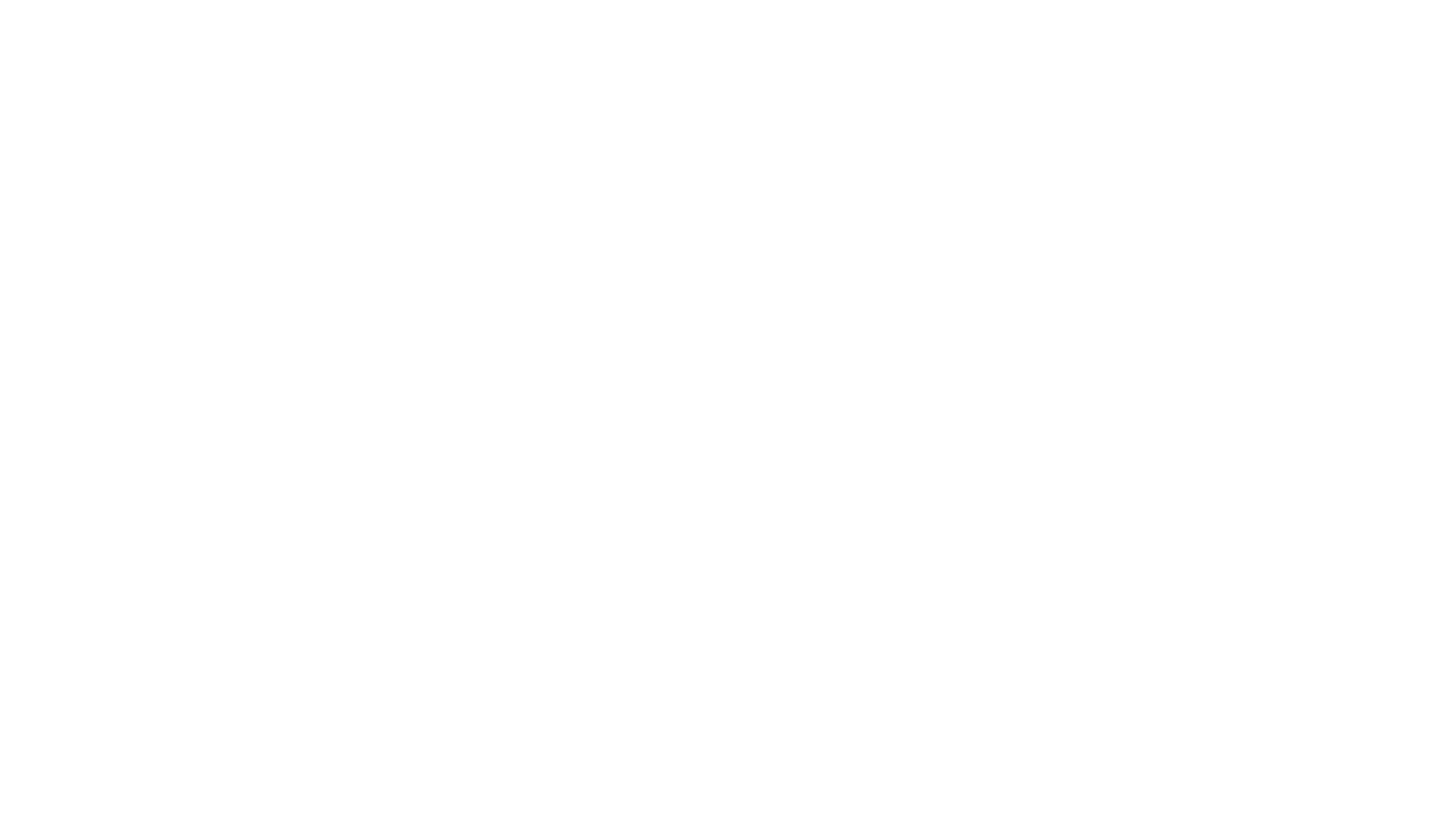 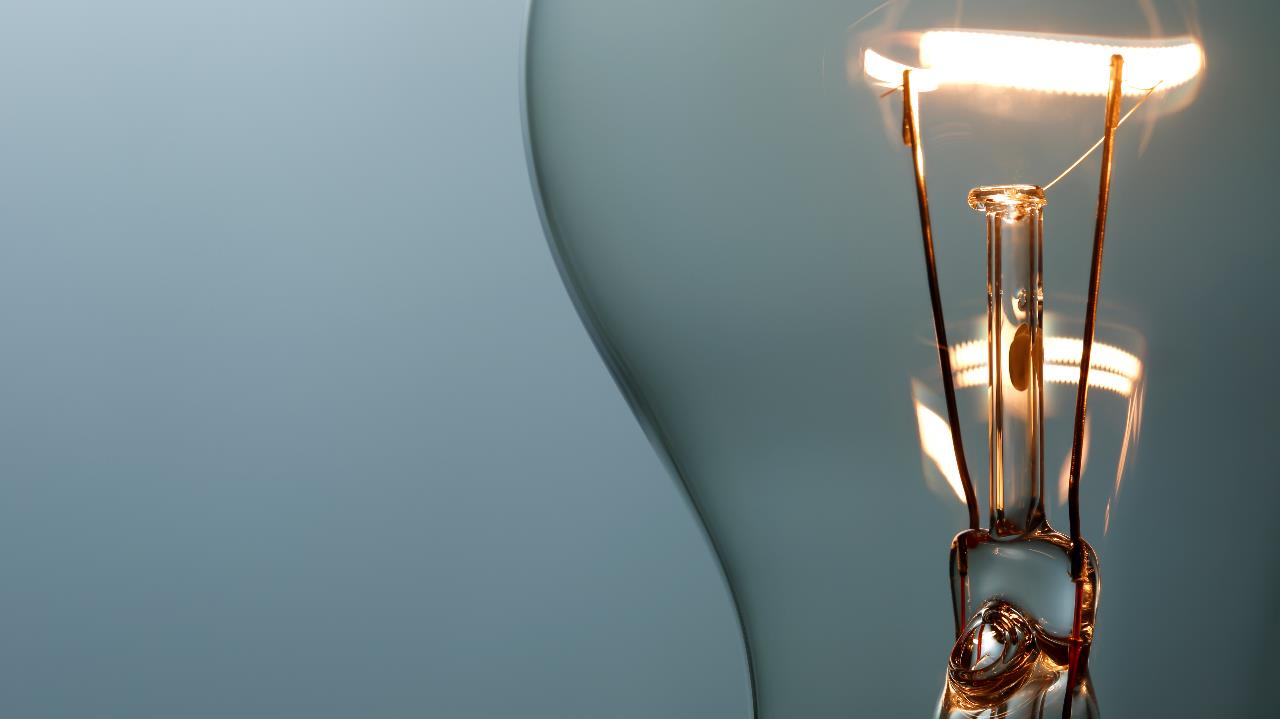 Základní informace při podávání projektů na PSÚ
16.1.2025
Proces ZPRACOVÁNÍ projektového NÁVRHU
Podaný projekt
Návrh projektu
Spolupráce s THS, PM
Konzultace s přímým nadřízeným
Finální podoba návrhu projektu
Příprava projektu
Vyjádření Rady pracoviště
Souhlas etické komise
Zamítnutí Radou pracoviště
KDE LZE NALÉZT PODKLADY
INTRANET
INTERNÍ PŘEDPISY
PŘEDPISY A SMĚRNICE PSÚ
INTRANET
PROJEKTOVÁ PODPORA(Přehled aktuálních grantových výzev)
SMĚRNICE 23 GAČR
SMĚRNICE 24 OSTATNÍ POSKYTOVATELÉ
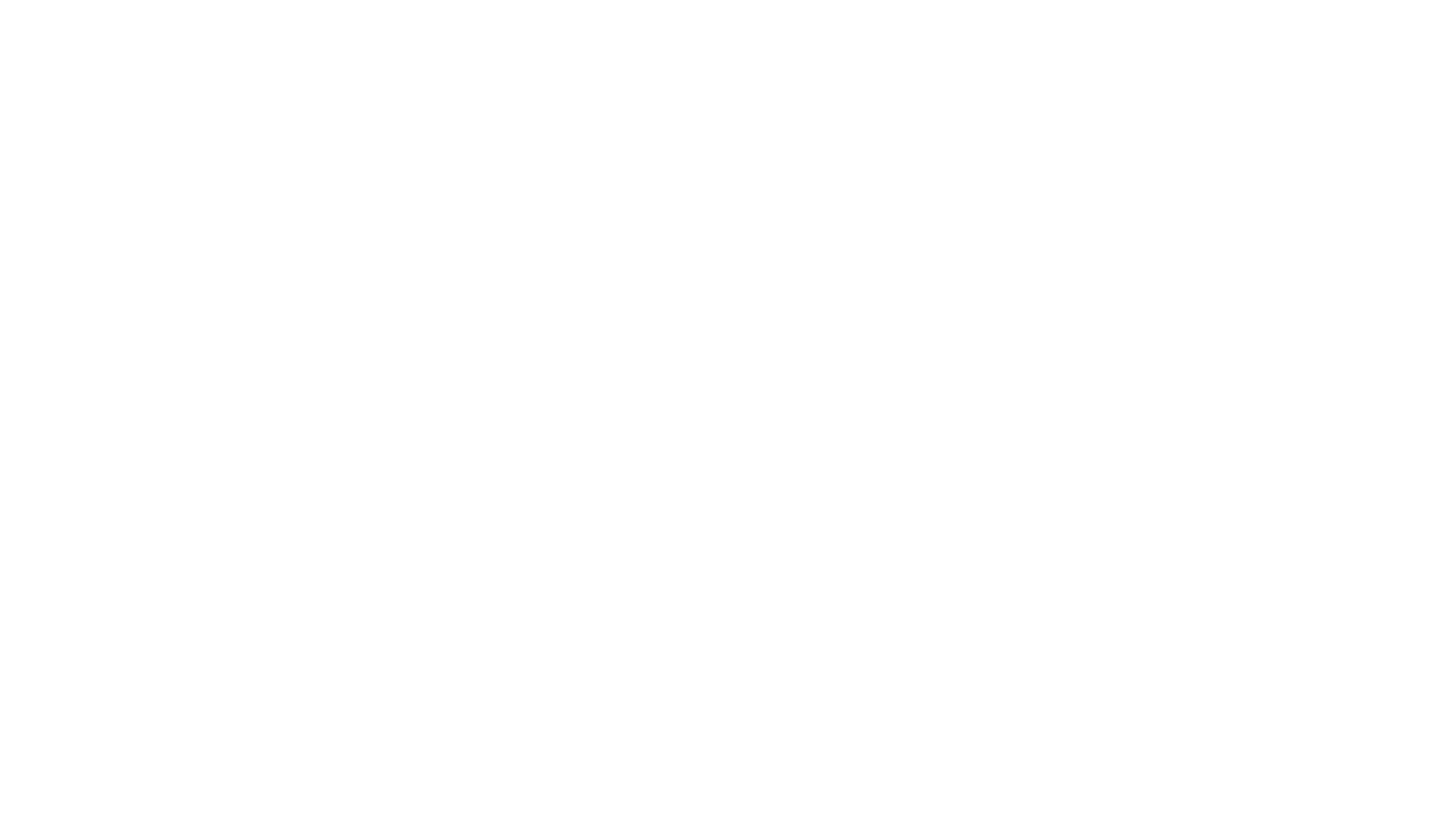 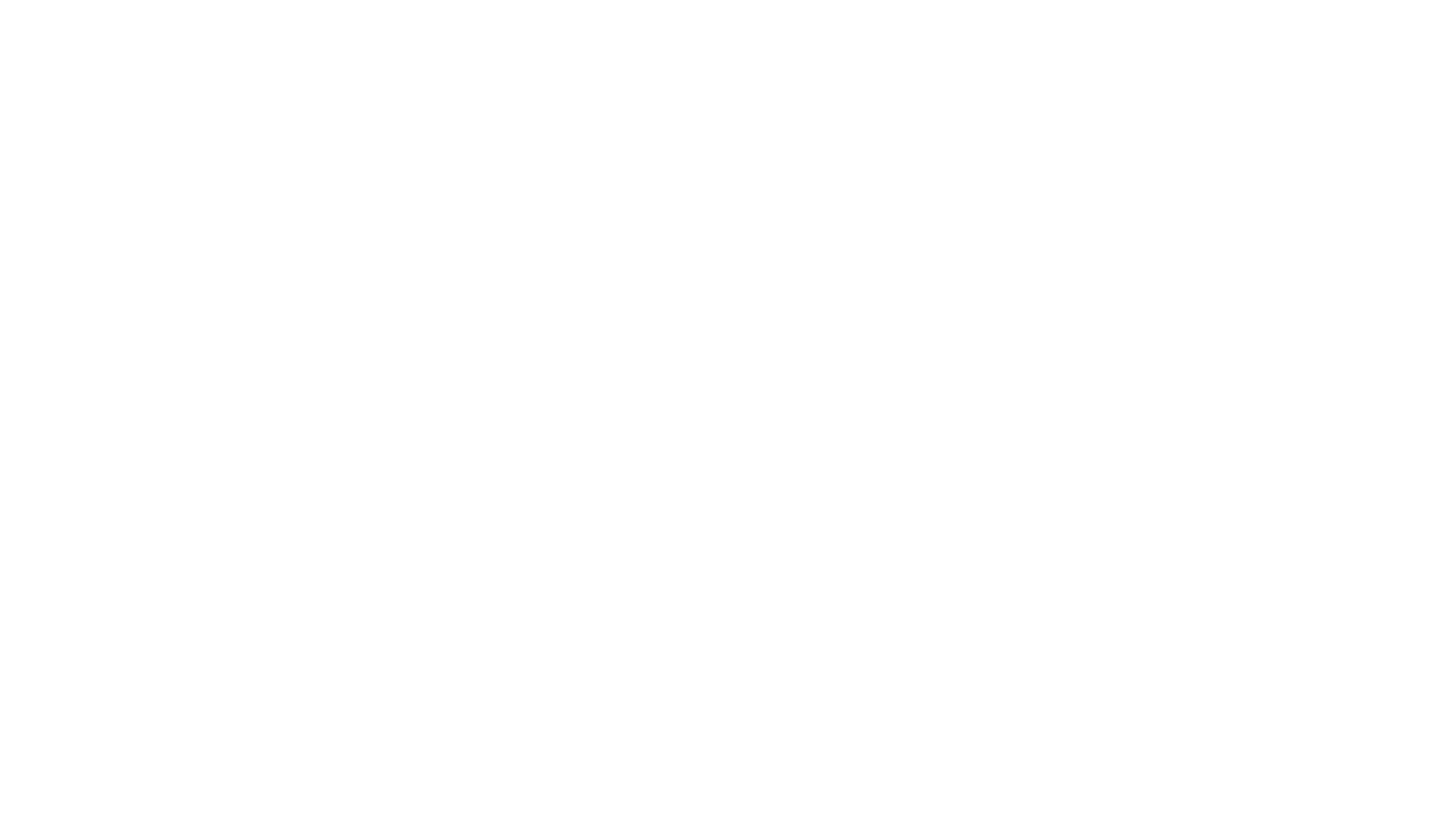 Životní cyklus projektu na psú
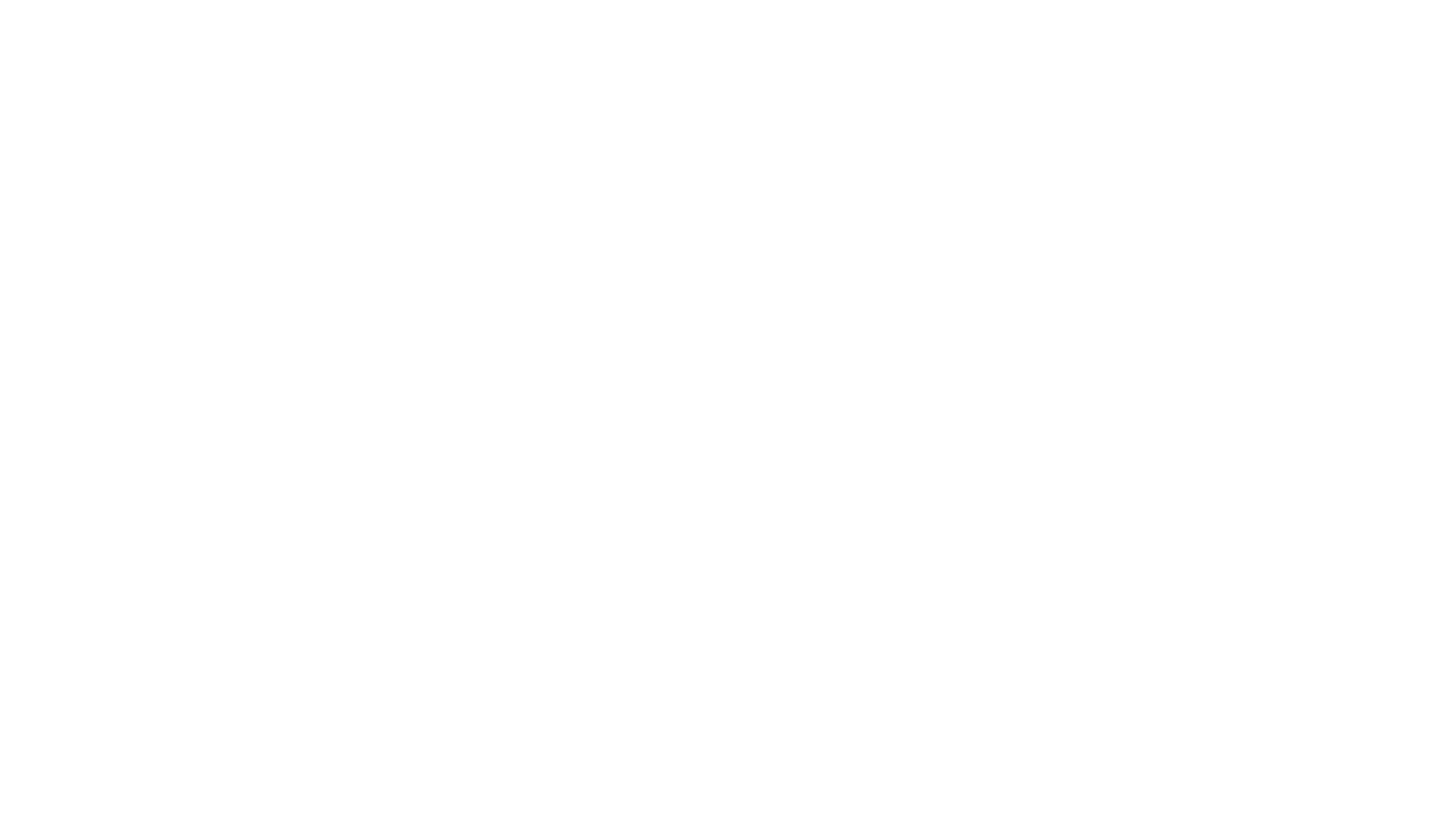 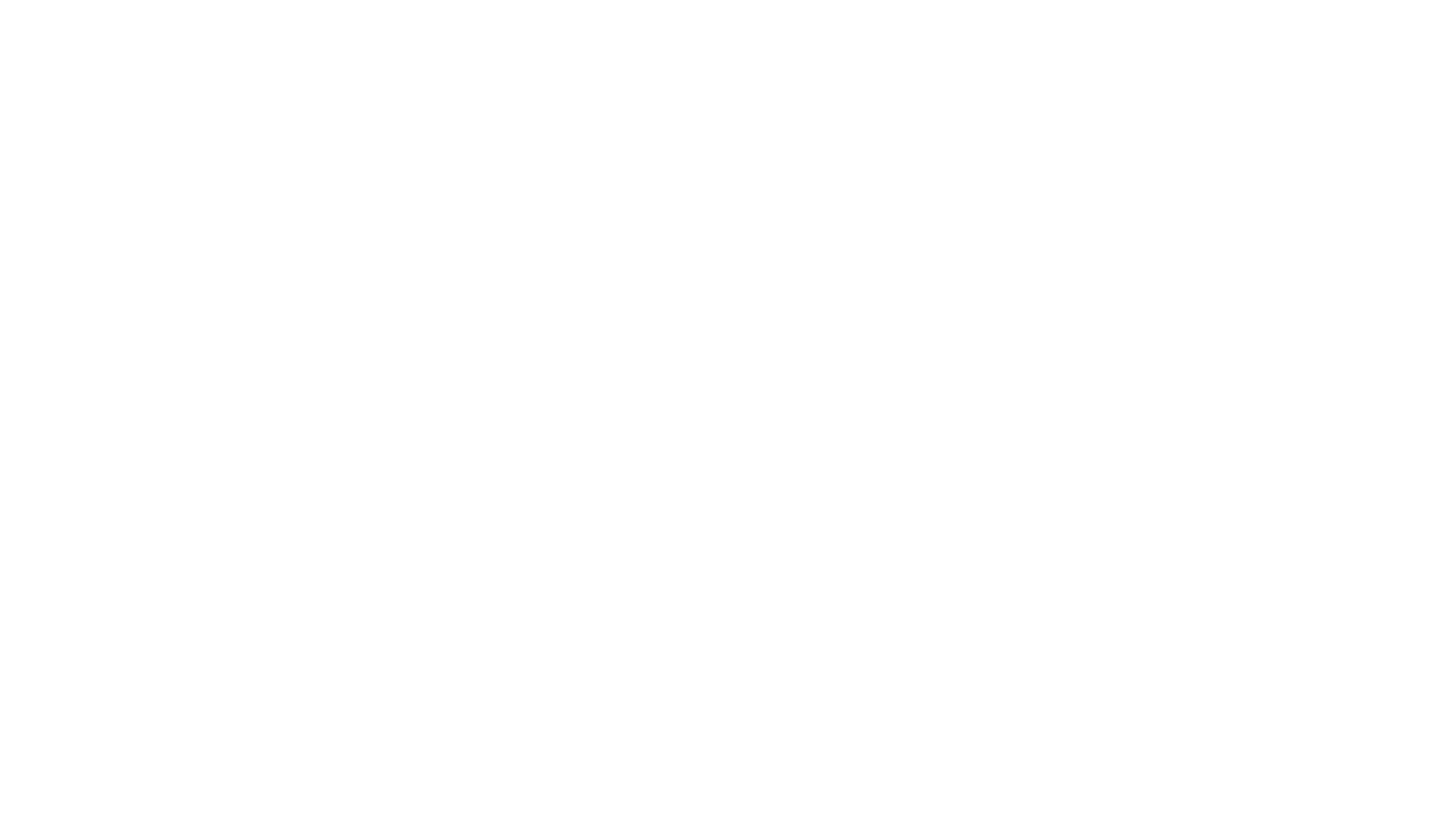 Proces schvalování návrhu Radou instituce
Podání projektu
Odpovědné osoby:Projekty GA ČR, TA ČR: Ivona Kubíková, DiS., ivona@psu.cas.czProjekty OP JAK:  Ing. Ivana Hamadová, hamadova@psu.cas.cz			Mgr. Zuzana Siváková, sivakova@psu.cas.czEtická komise: Mgr. Veronika Koutná, Ph.D., koutna@psu.cas.czRada ústavu (tajemnice): Ivona Kubíková, DiS., ivona@psu.cas.cz